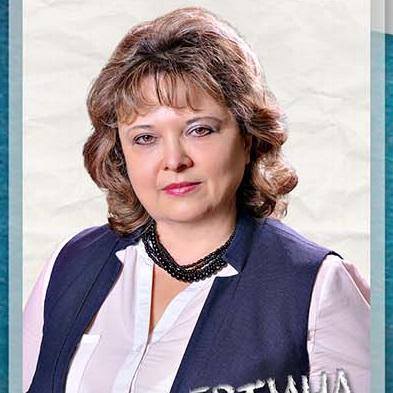 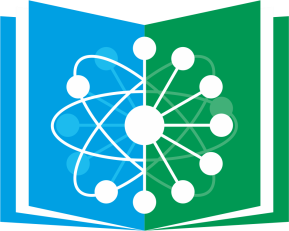 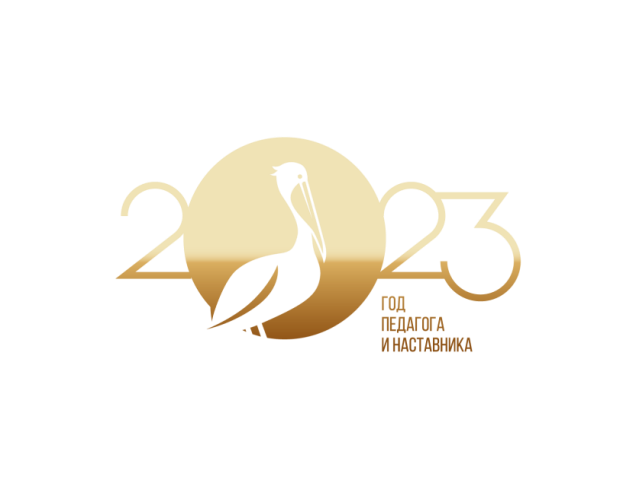 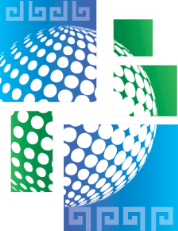 Солодова Алевтина Васильевна 
– советник  директора по воспитанию 
и взаимодействию с детскими общественными объединениями, учитель начальных классов
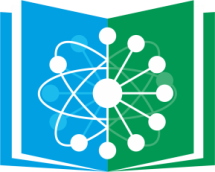 Система наставничества включает:
- концептуально-методологическую разработку основных категорий и понятий, связанных с наставничеством,
- нормативное правовое обеспечение наставнической деятельности, направленное на повышение правового статуса наставничества и наставников,
-определение организационно-педагогических, методических и технологических механизмов реализации системы наставничества педагогических работников в образовательных организациях.
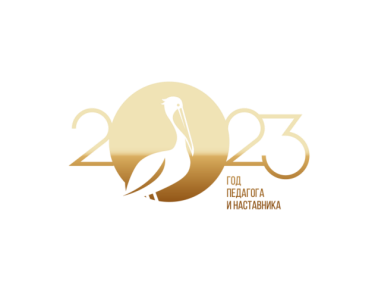 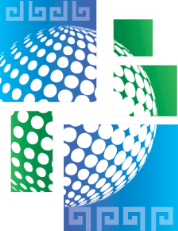 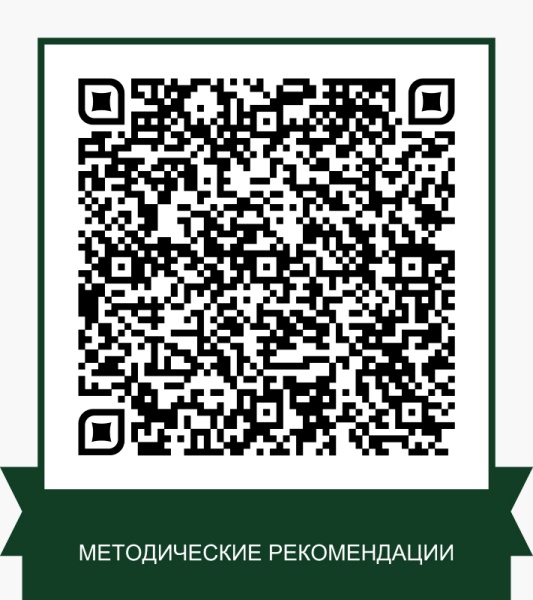 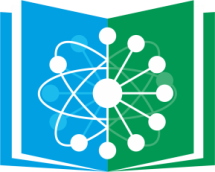 Письмо 
Министерства Просвещения России
 от 21 декабря 2021 года   № АЗ-1128_08 «О направлении методических рекомендаций по разработке и внедрению системы (целевой модели) наставничества педагогических работников в образовательных организациях»)
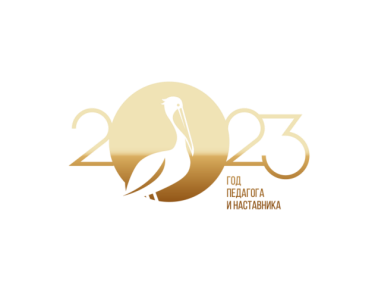 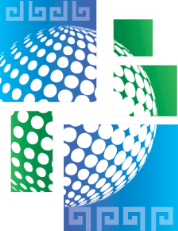 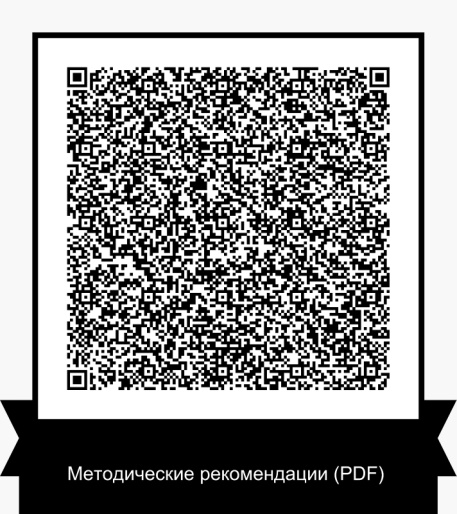 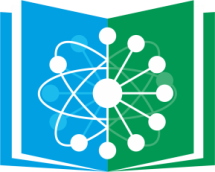 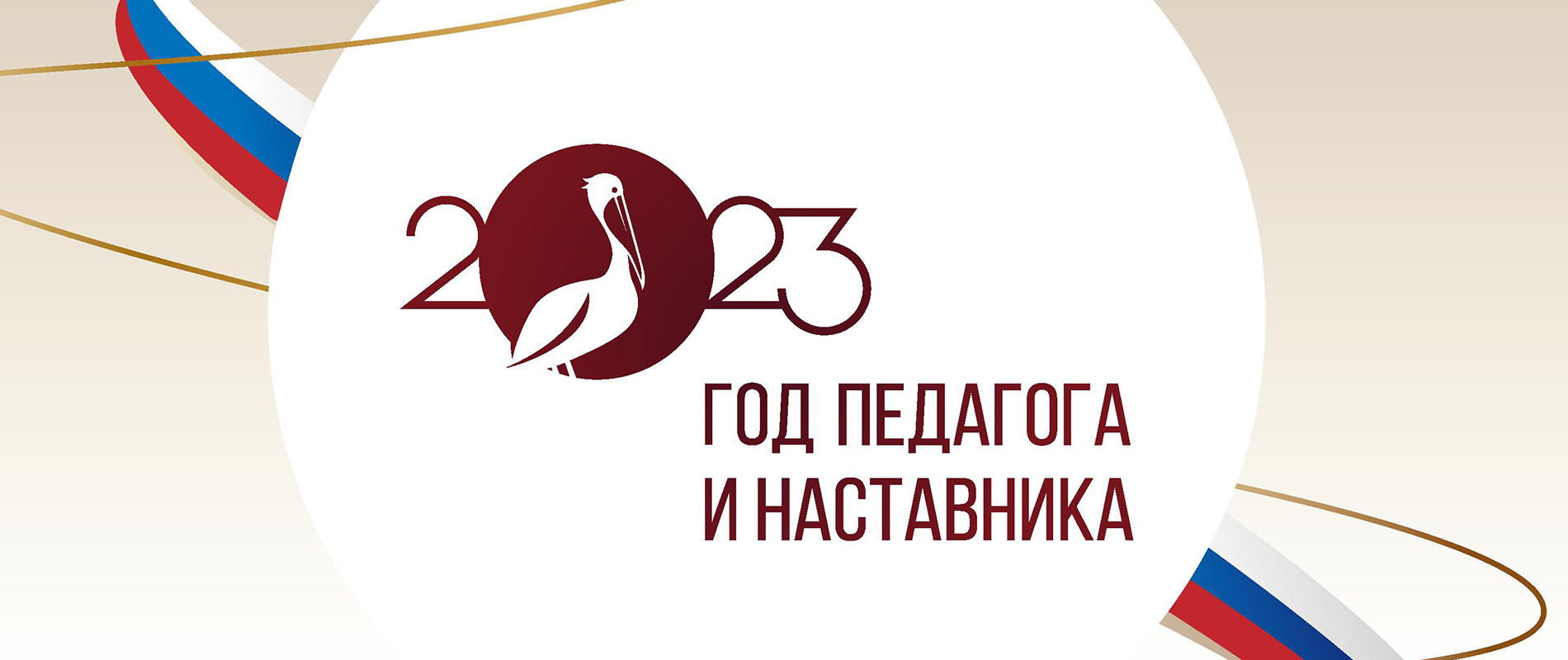 Эмблема
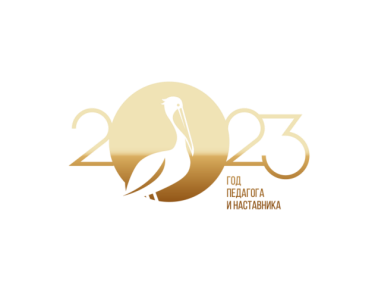 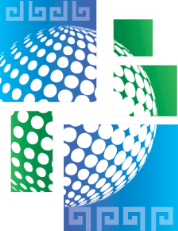 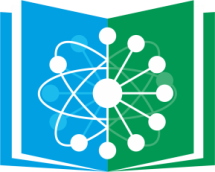 «Внедрение и реализация системы наставничества 
в образовании 
Аскинского района»
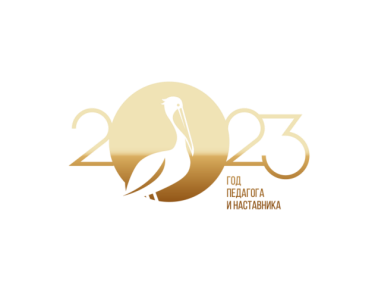 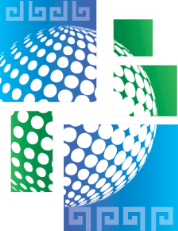 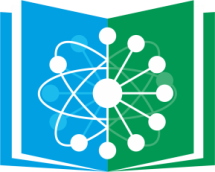 Материальное стимулирование предполагает возможность образовательным организациям определять размеры выплат, установленных работнику за реализацию наставнической деятельности.
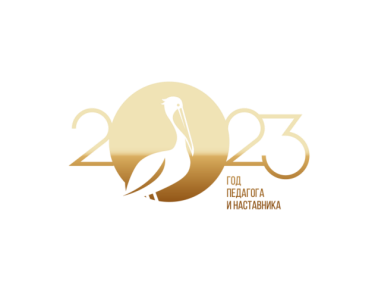 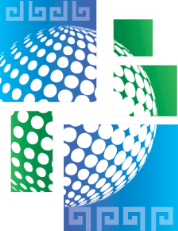 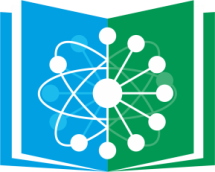 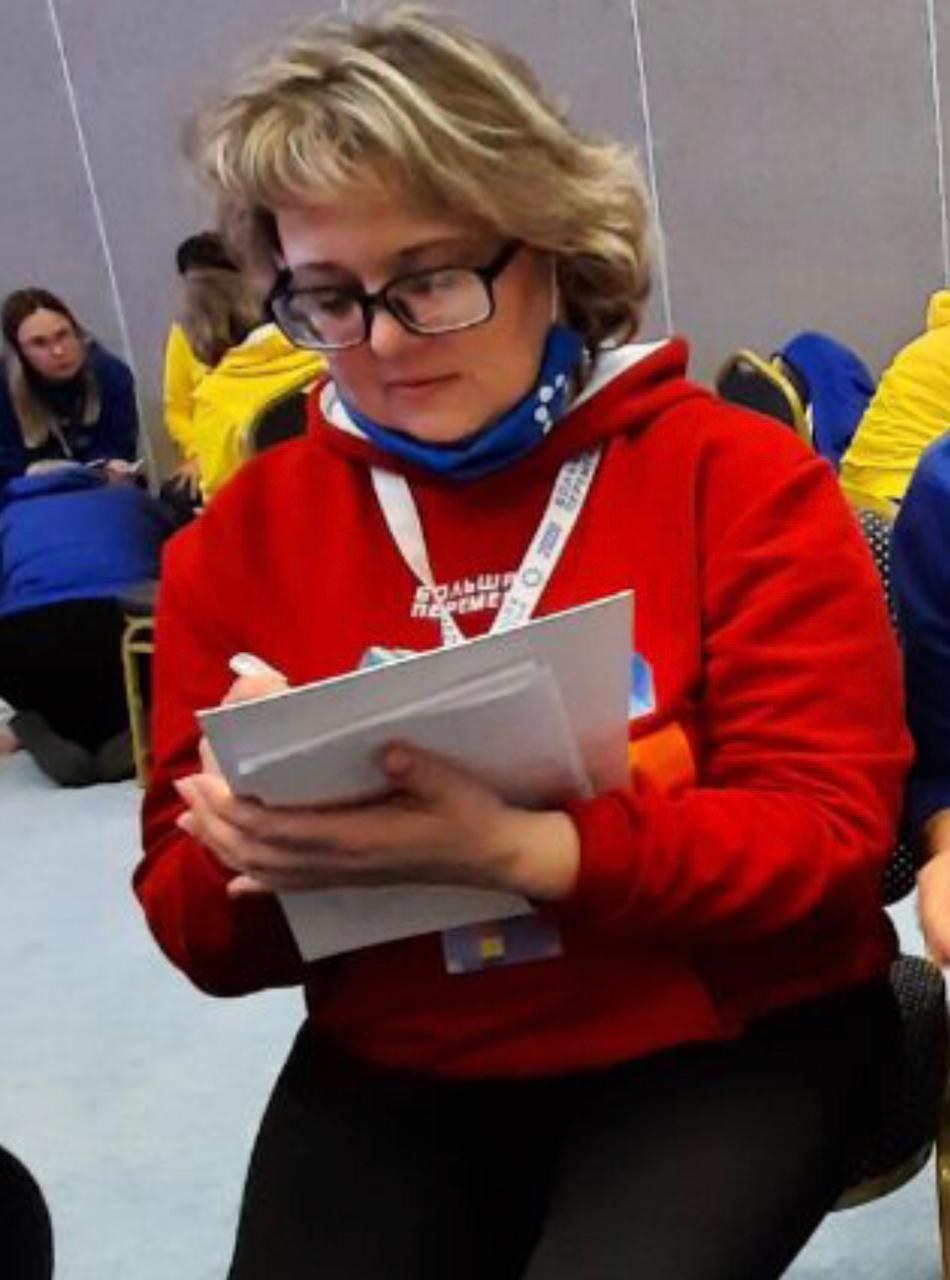 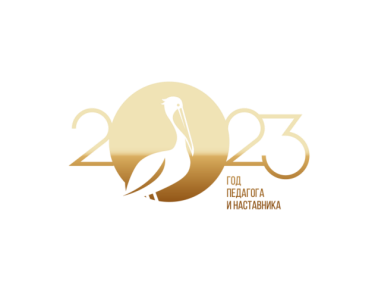 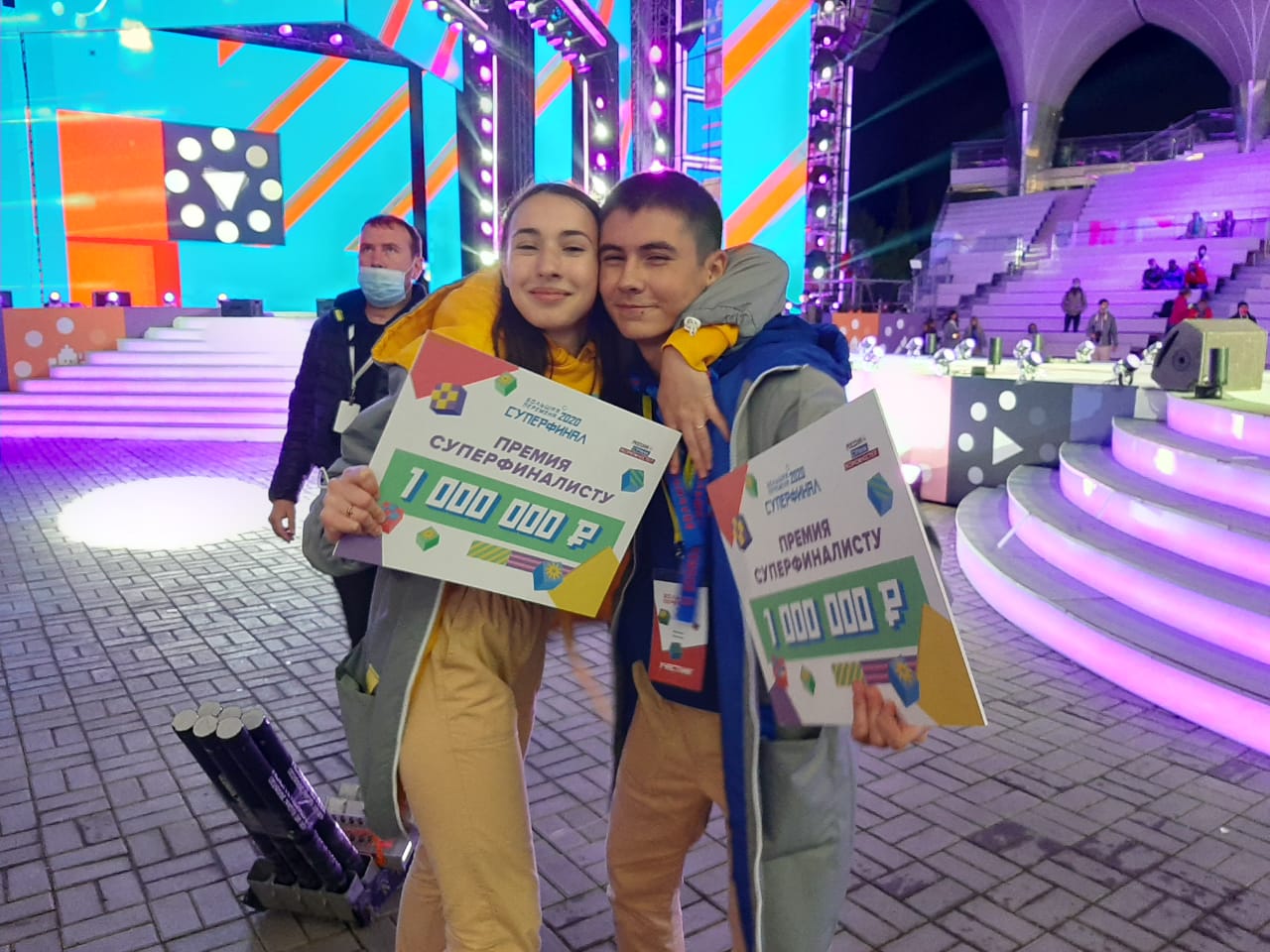 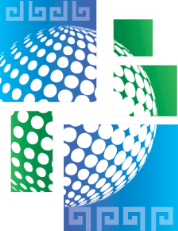 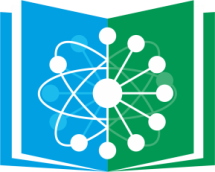 Нематериальные способы стимулирования предполагают комплекс мероприятий, направленных на повышение общественного статуса наставников, публичное признание их деятельности и заслуг, рост репутации, улучшение психологического климата в коллективе, увеличение работоспособности педагогических работников, повышение их лояльности к руководству, привлечение высококвалифицированных специалистов, которые не требуют прямого использования денежных и иных материальных ресурсов.
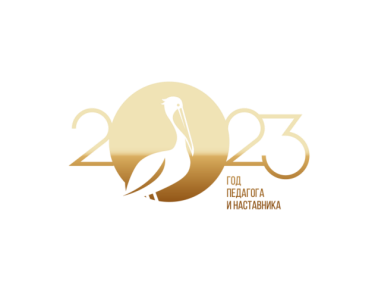 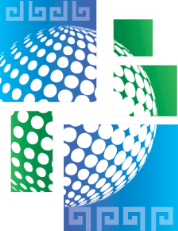 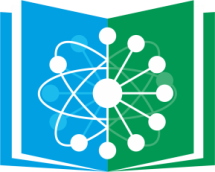 Эмблема
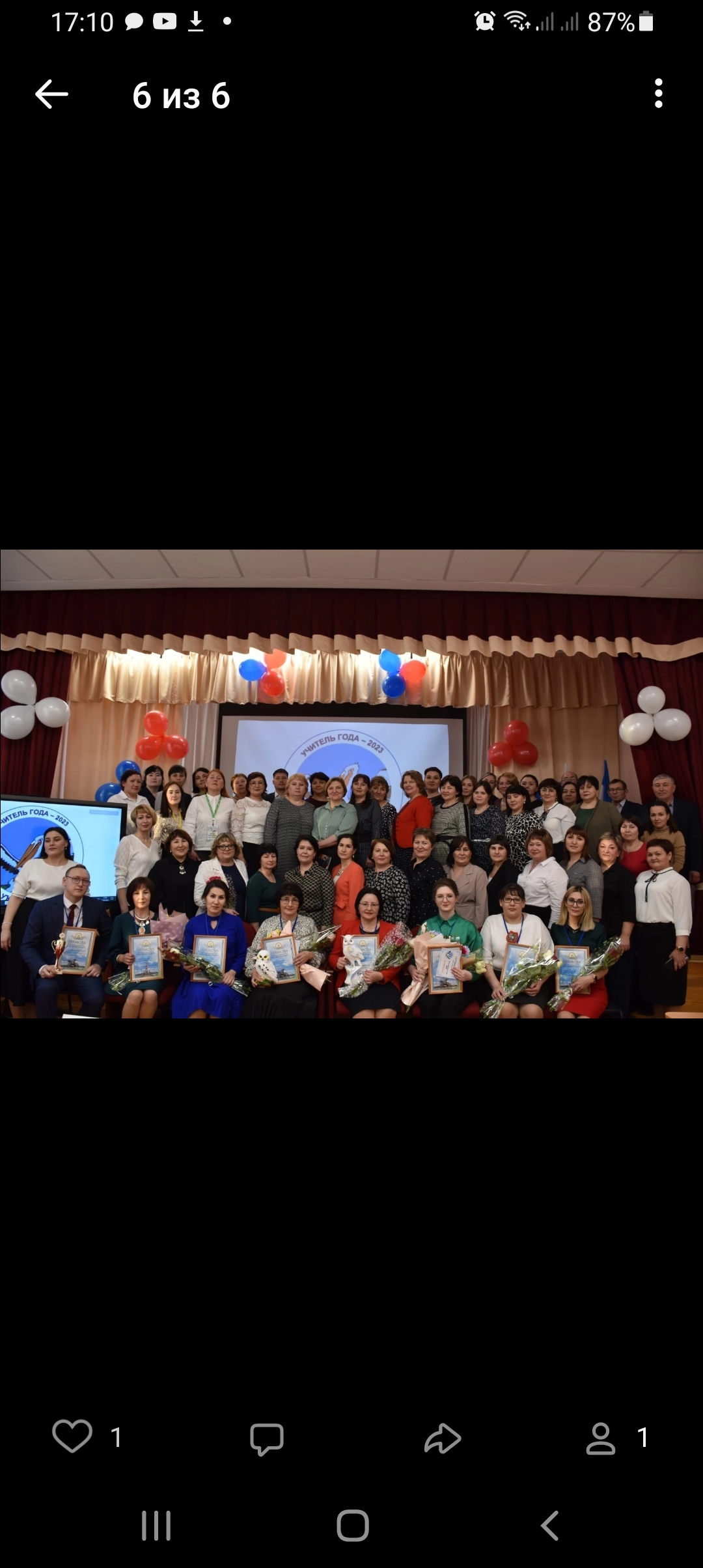 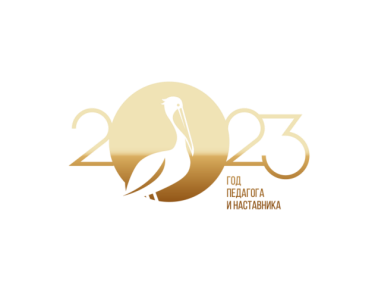 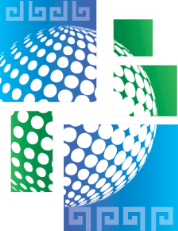 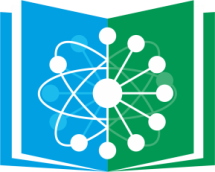 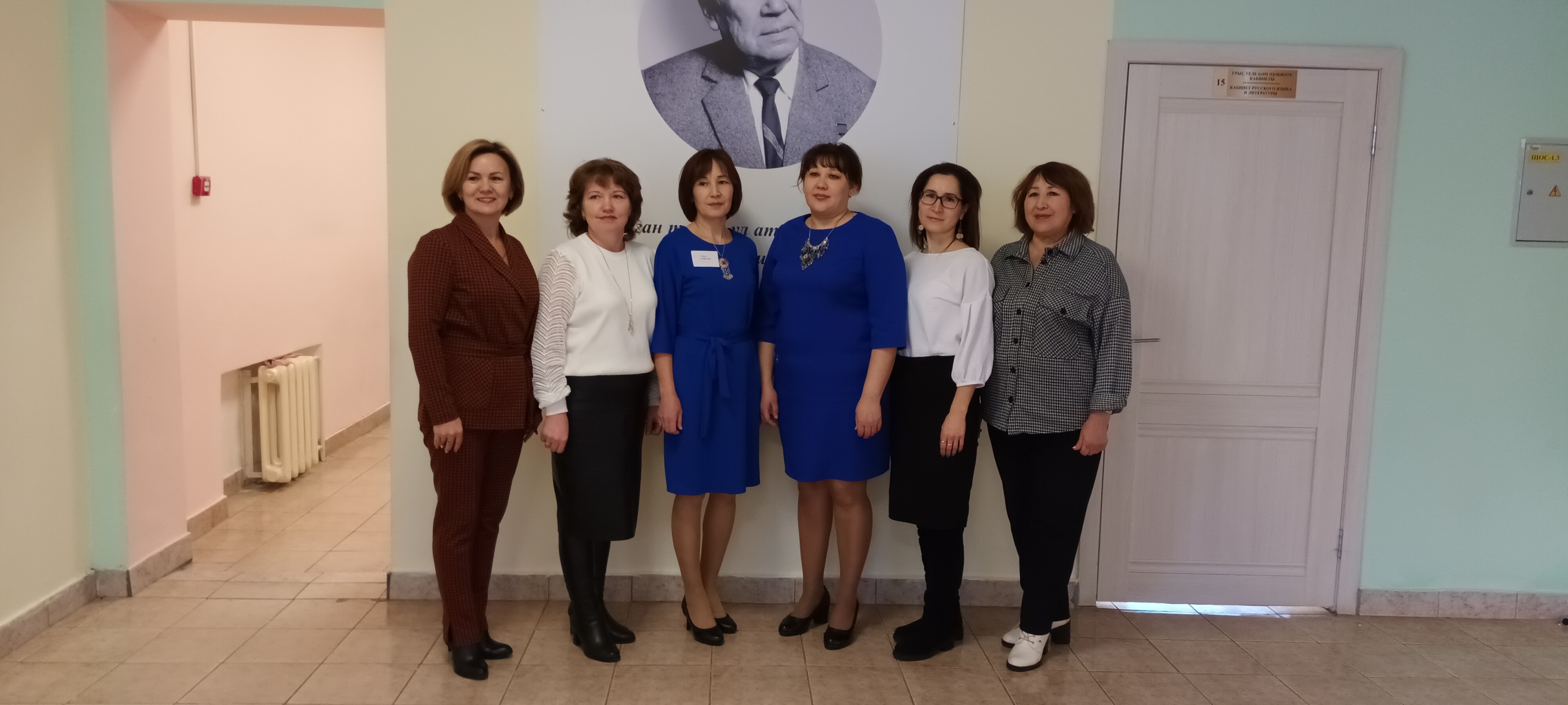 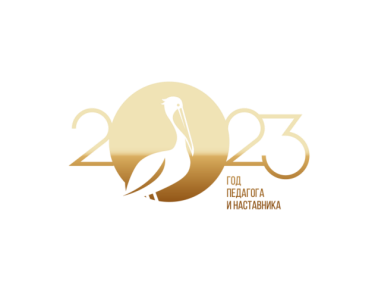 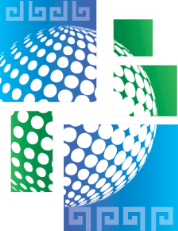 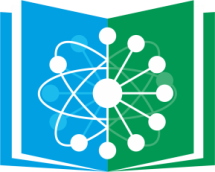 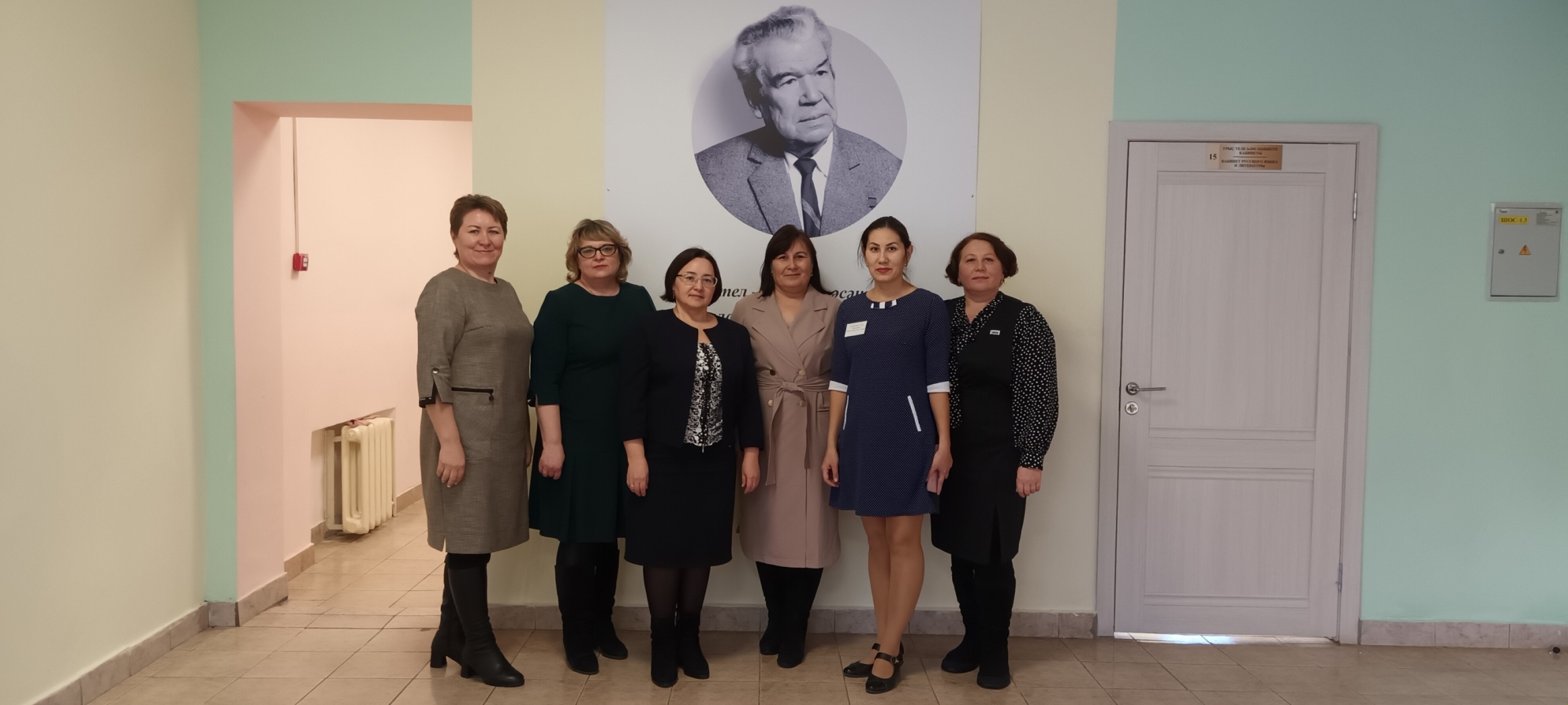 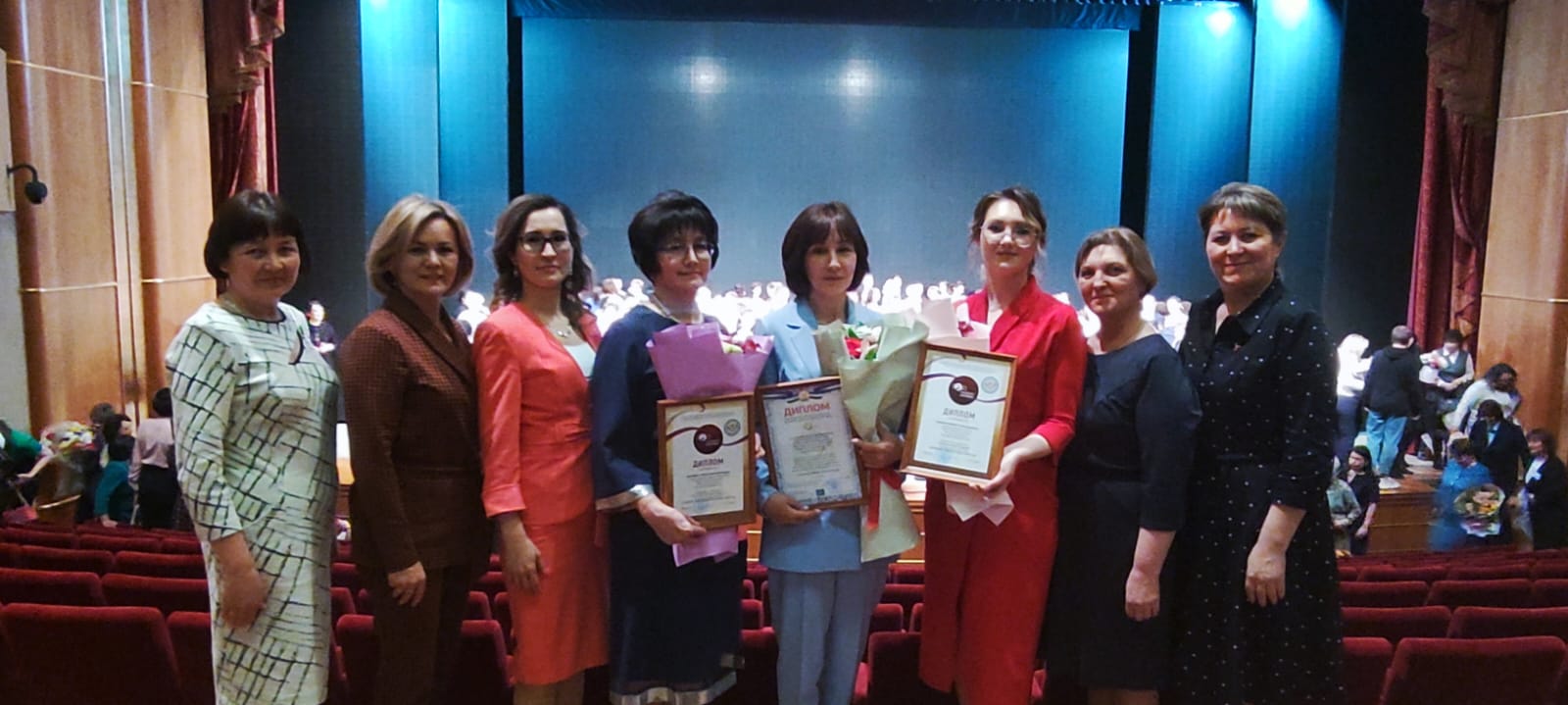 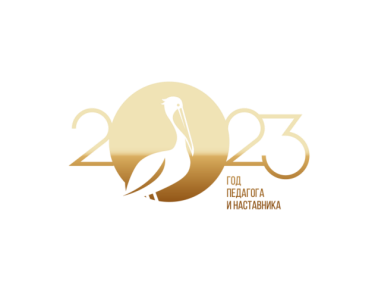 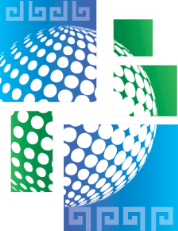 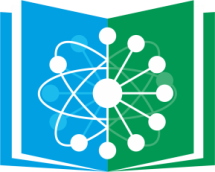 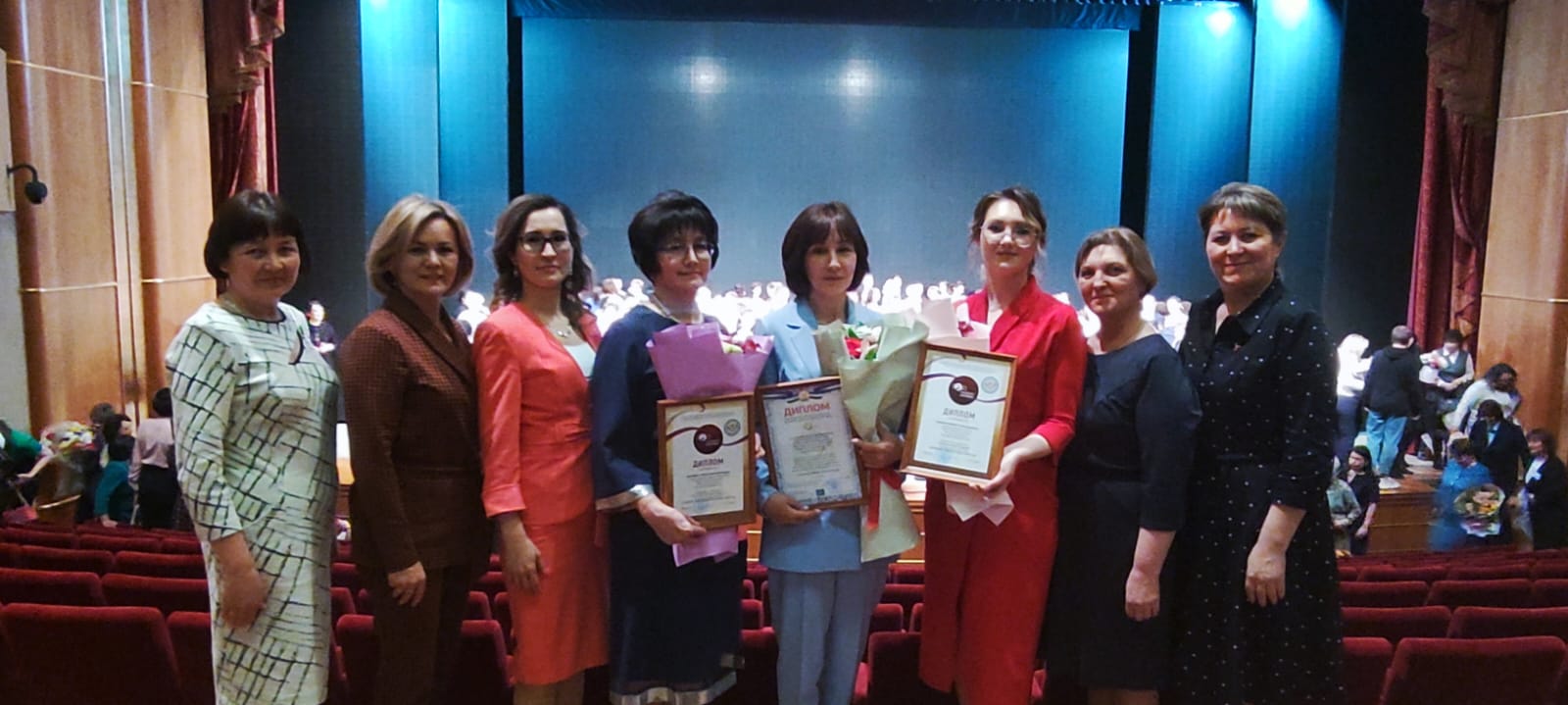 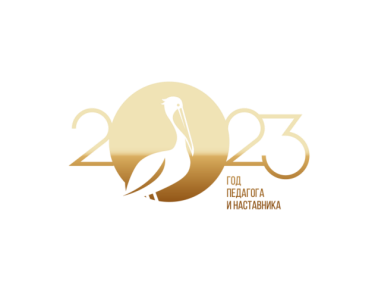 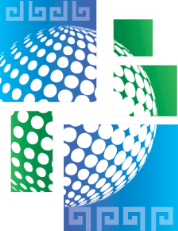 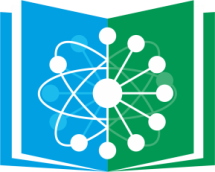 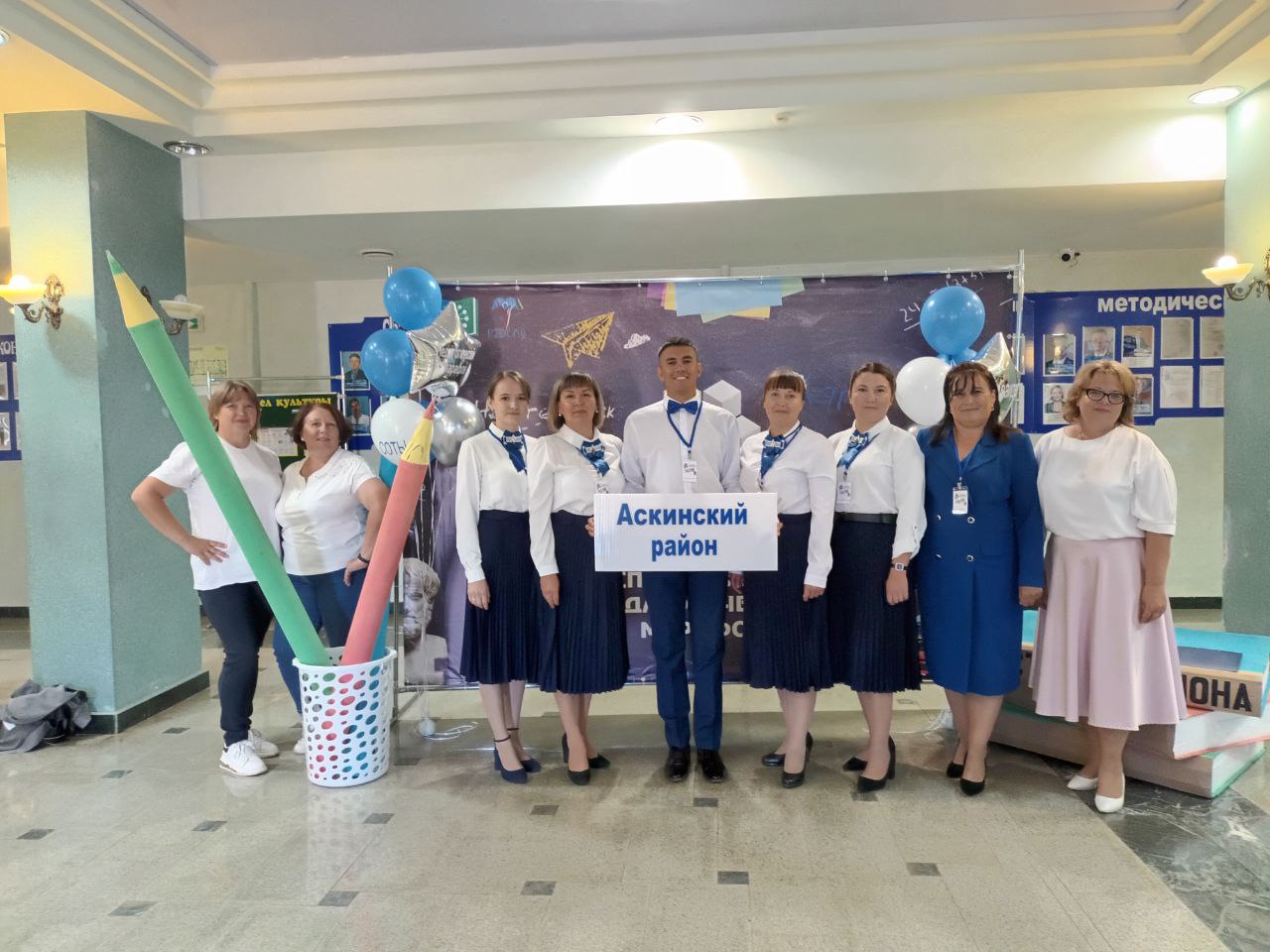 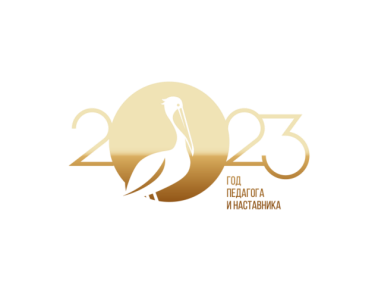 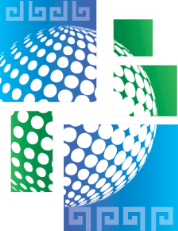 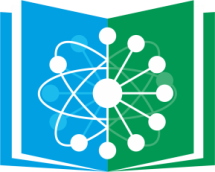 Знак отличия
«За наставничество»
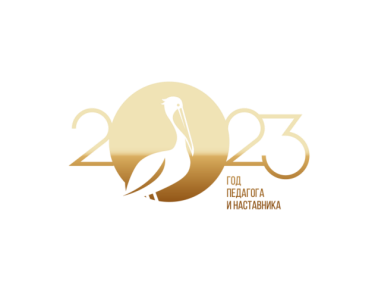 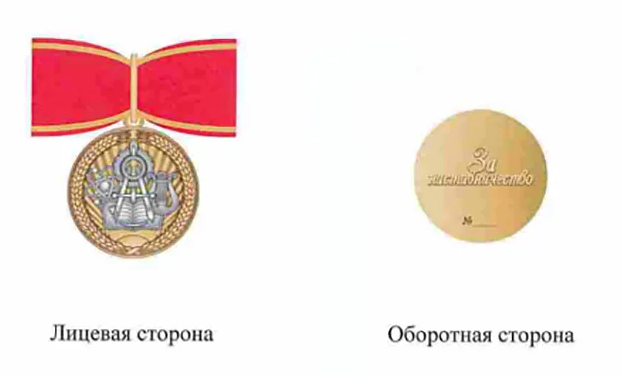 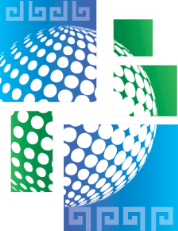 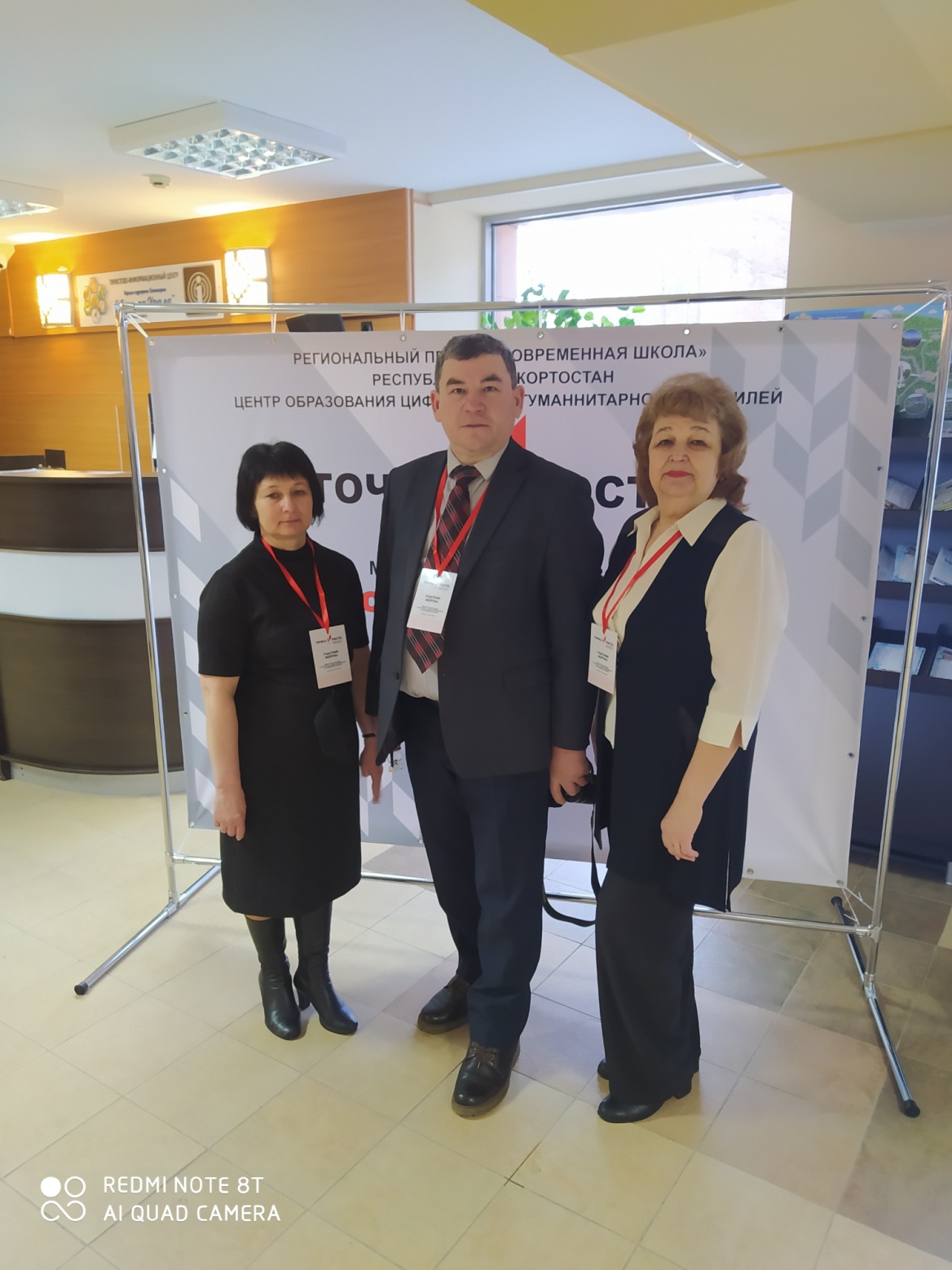 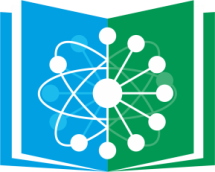 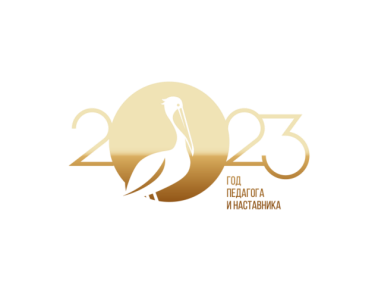 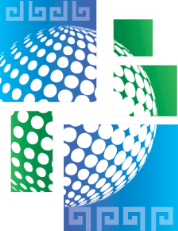 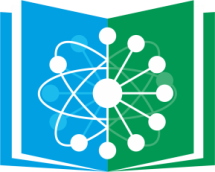 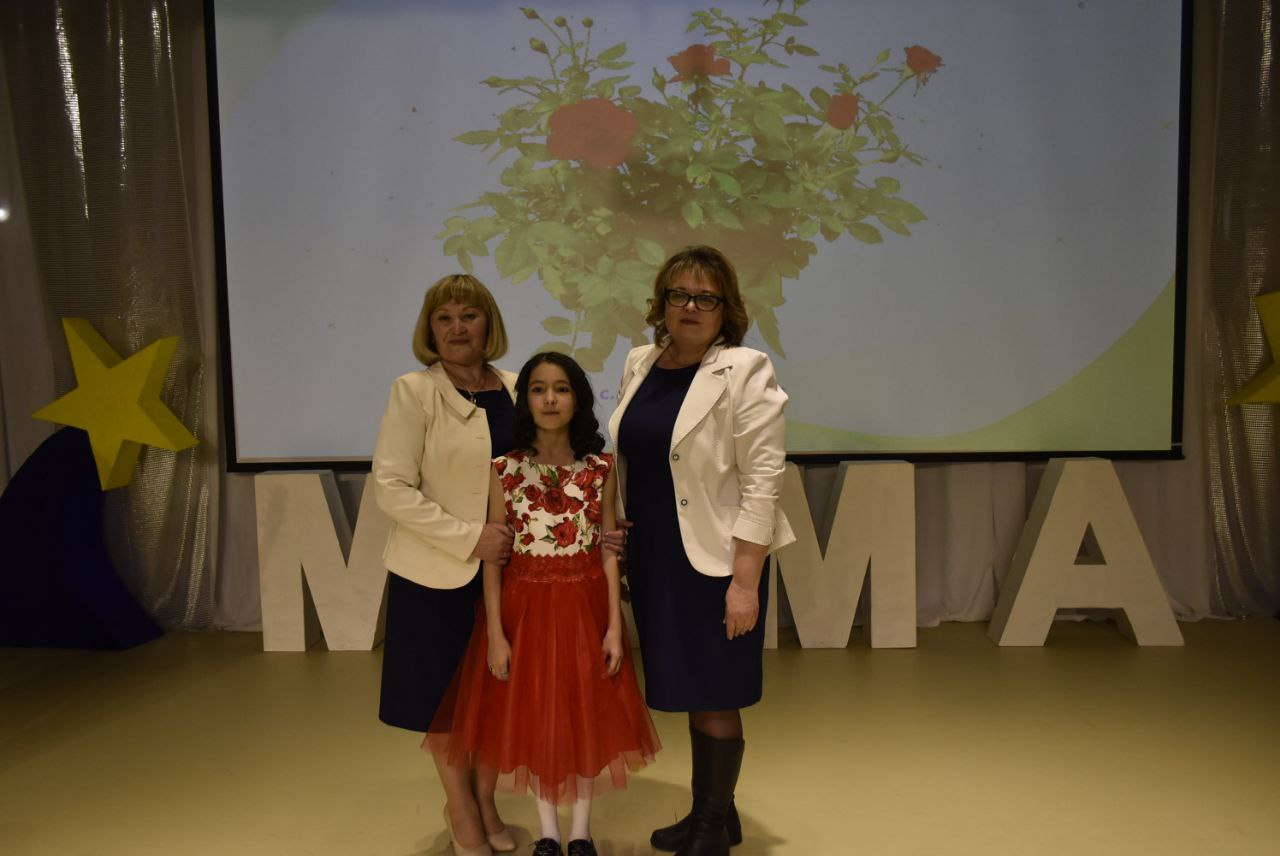 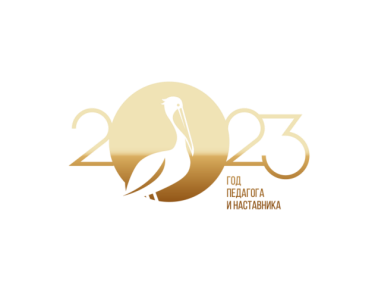 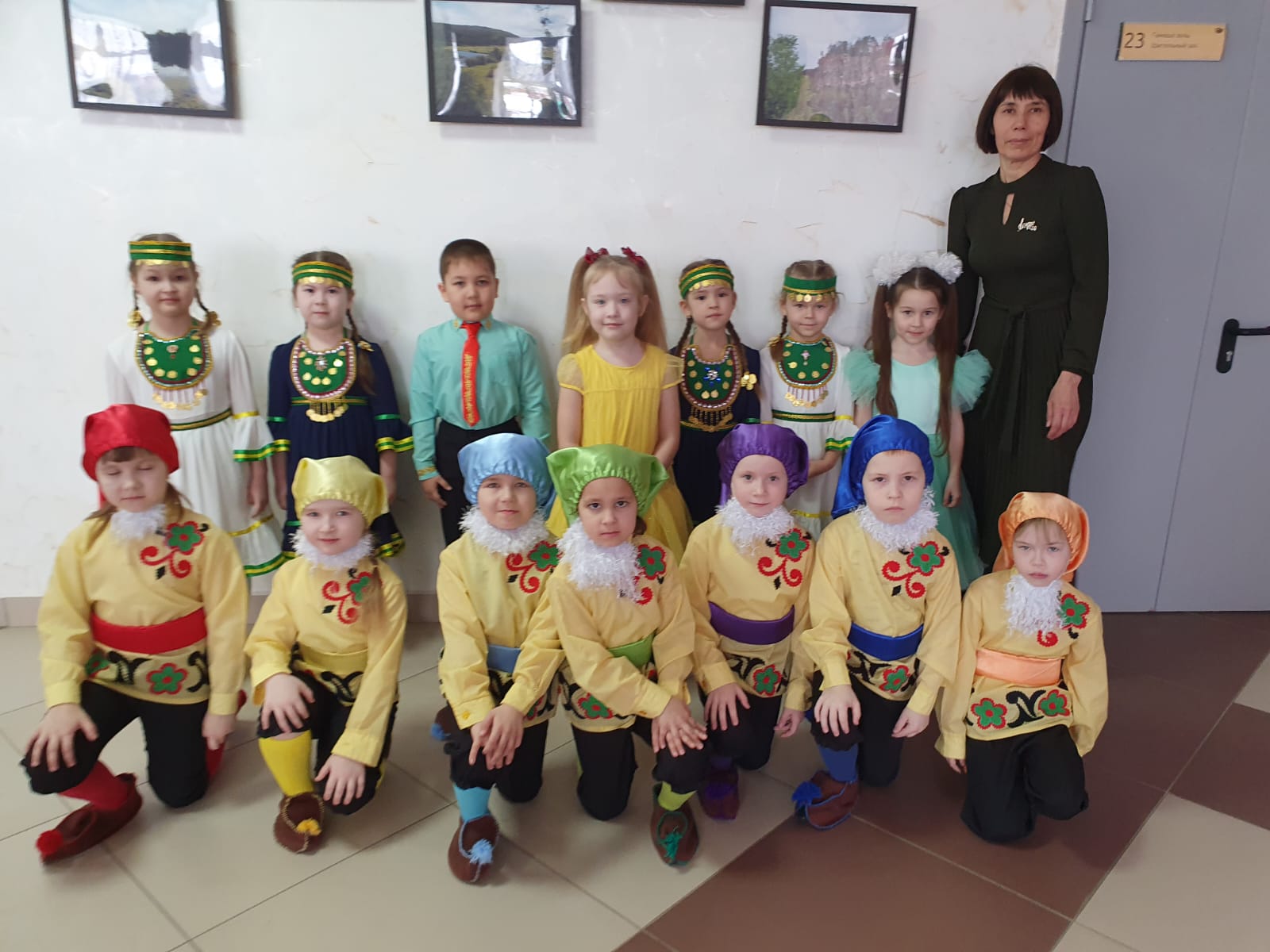 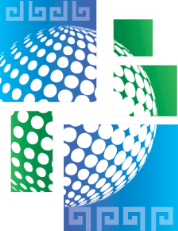 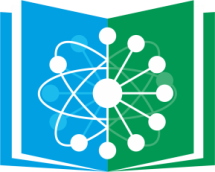 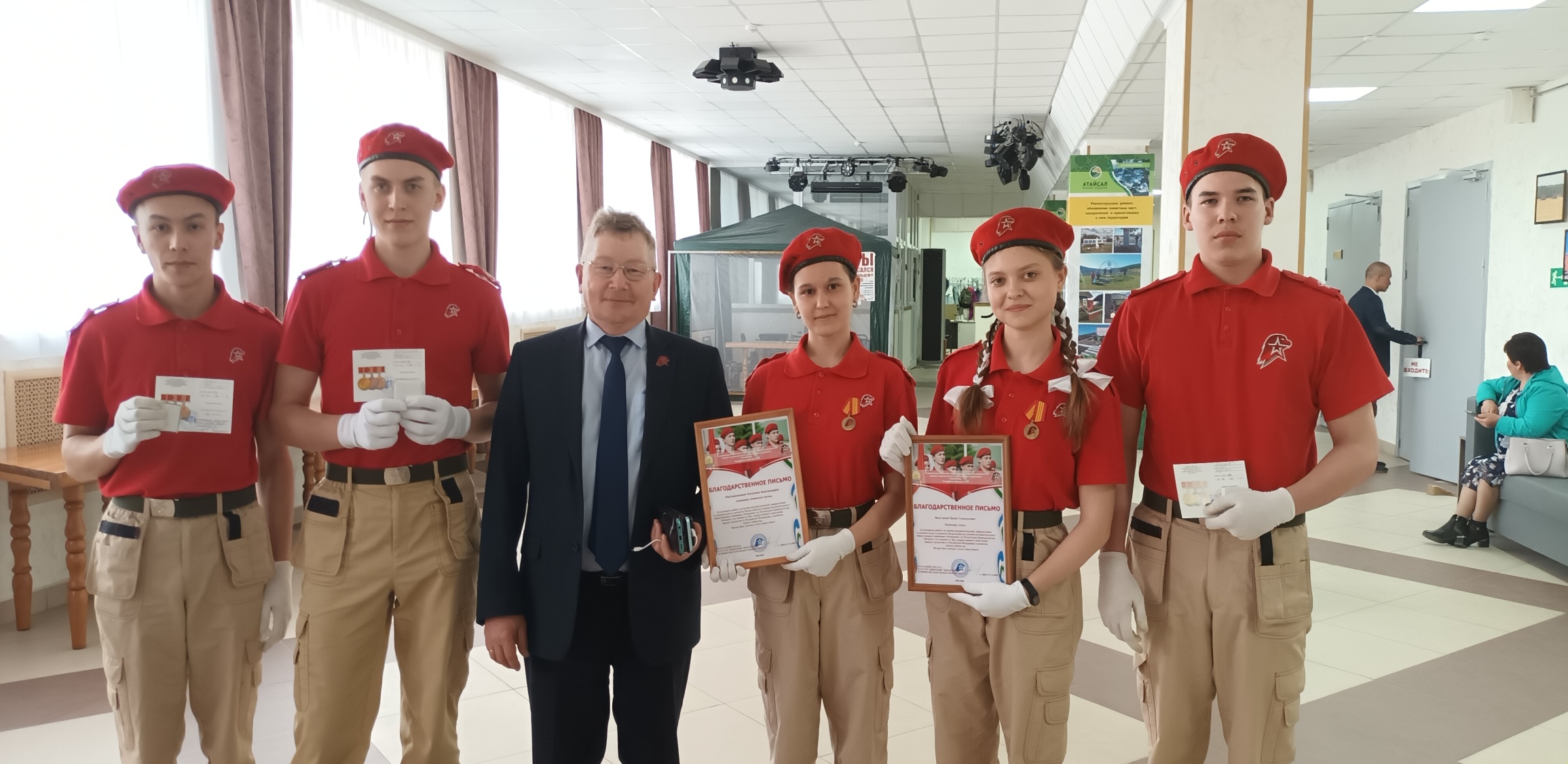 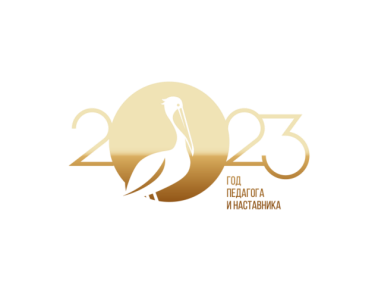 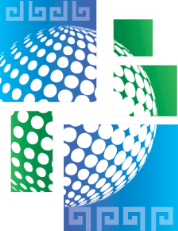 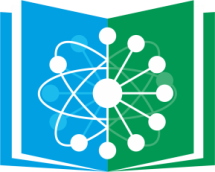 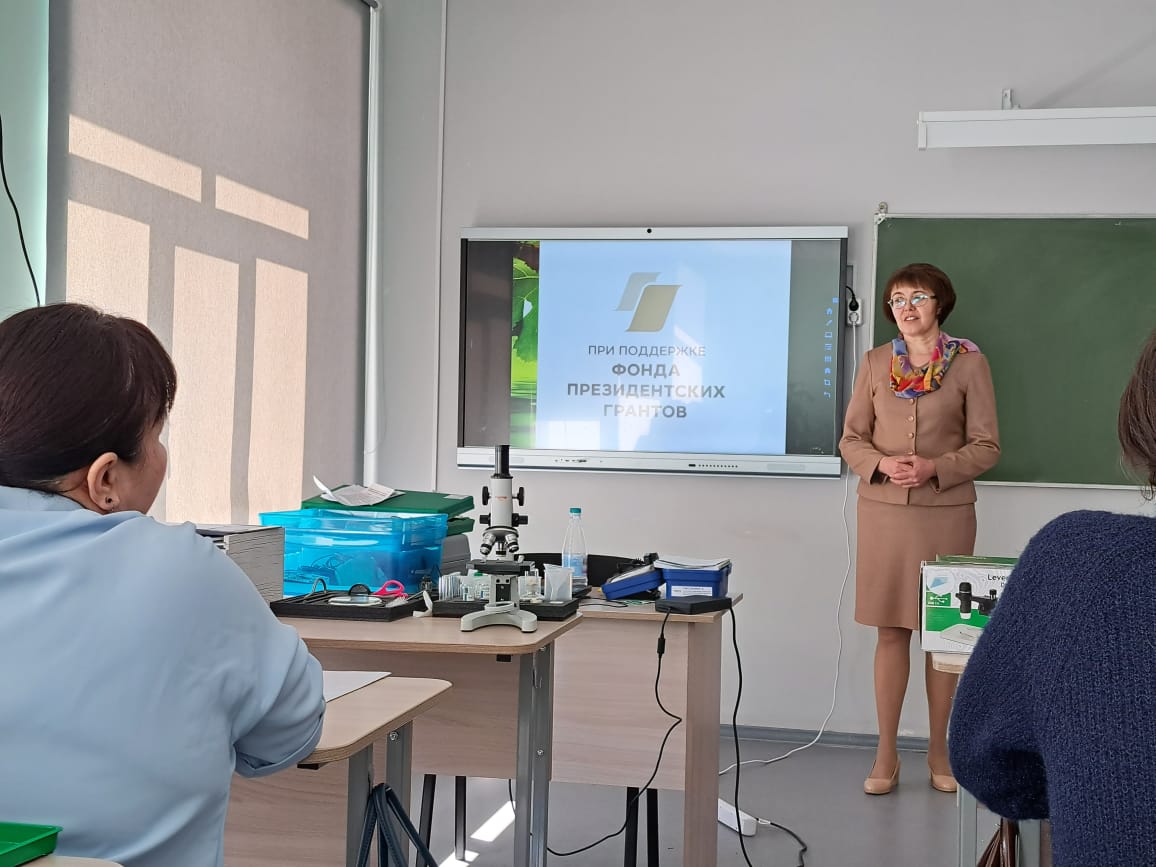 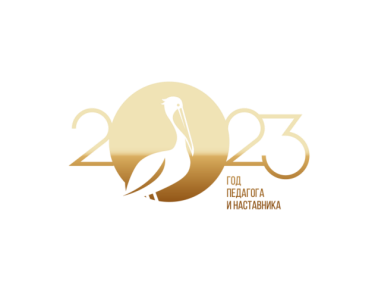 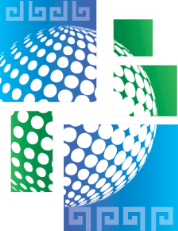 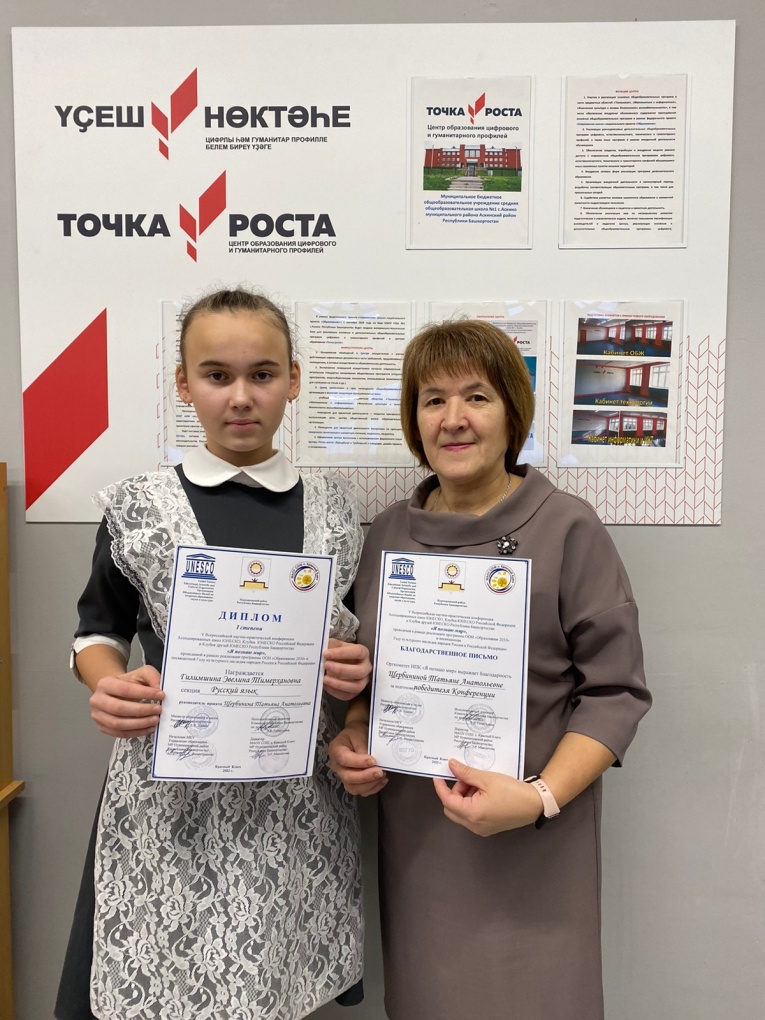 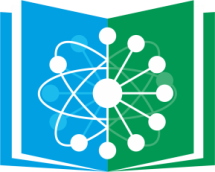 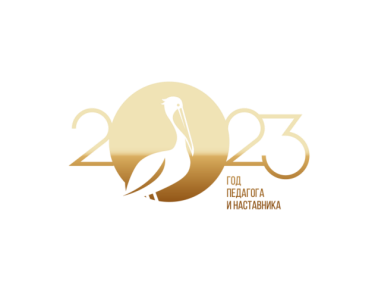 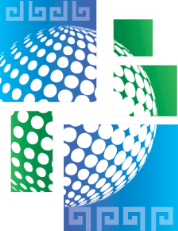 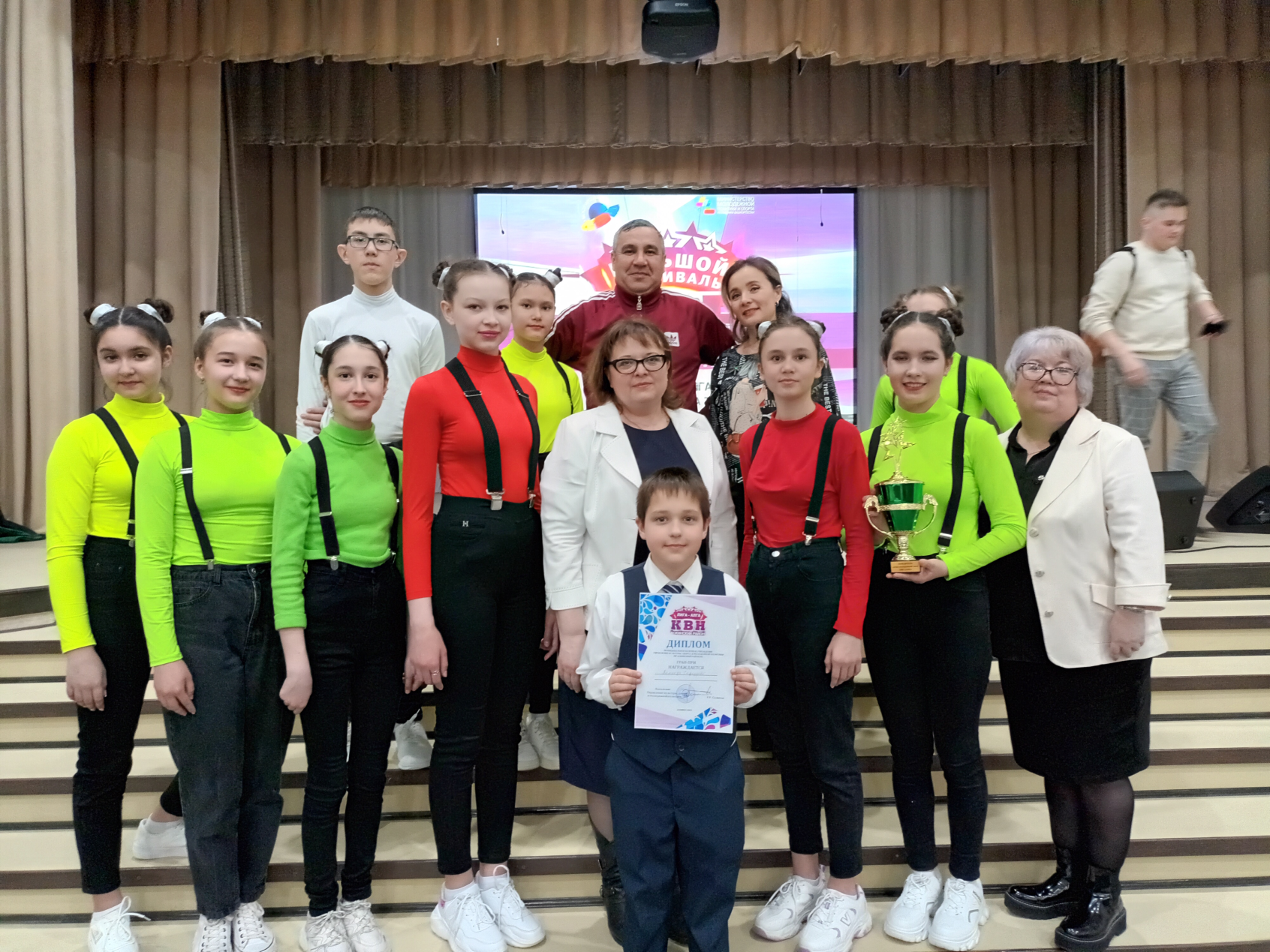 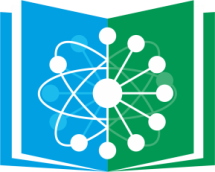 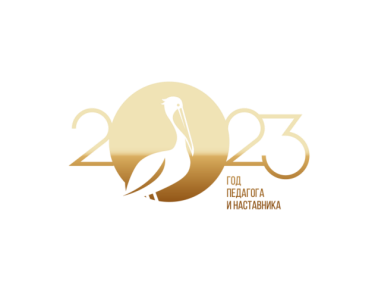 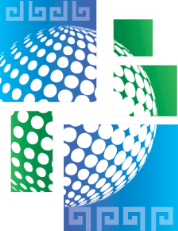 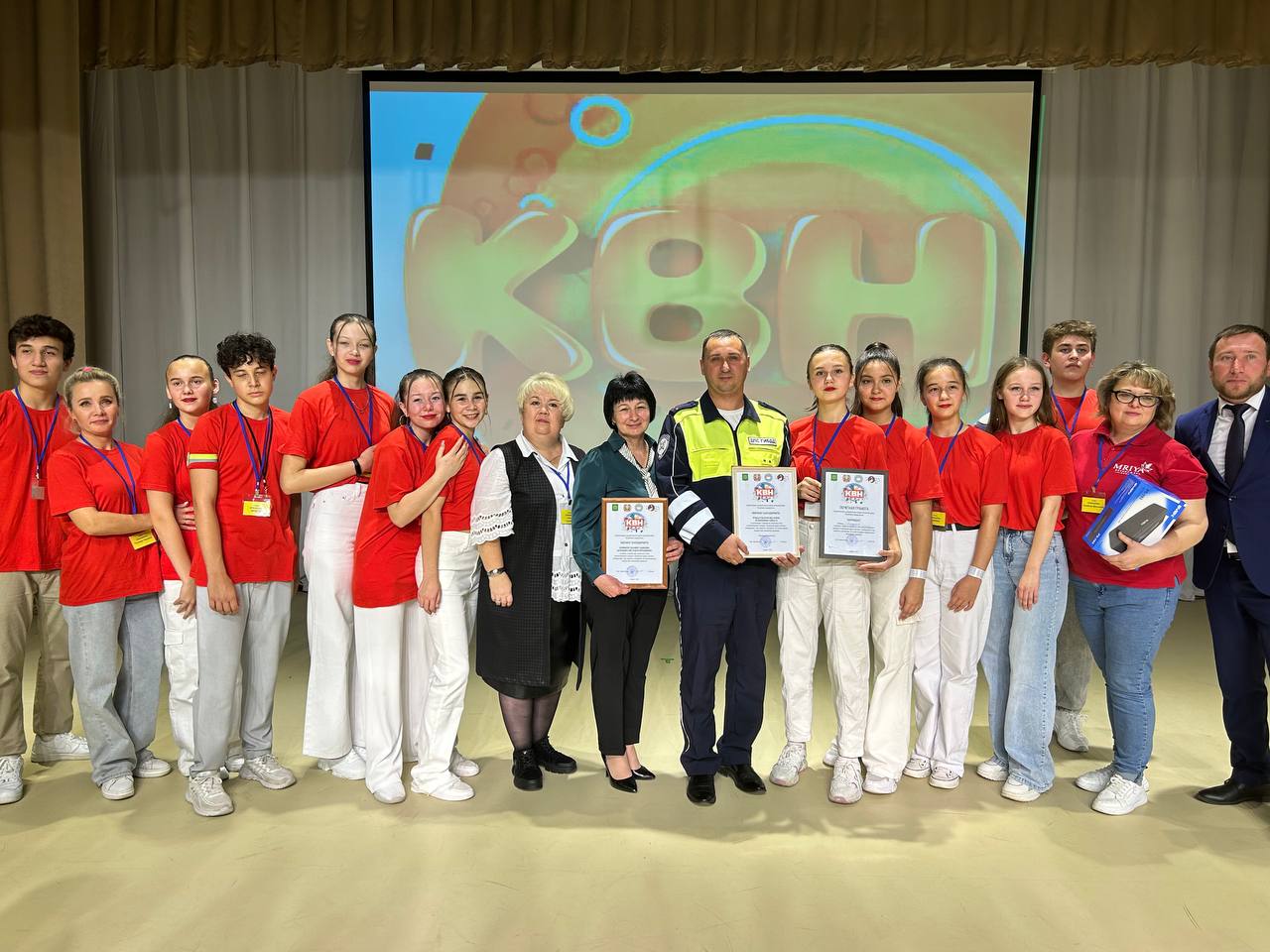 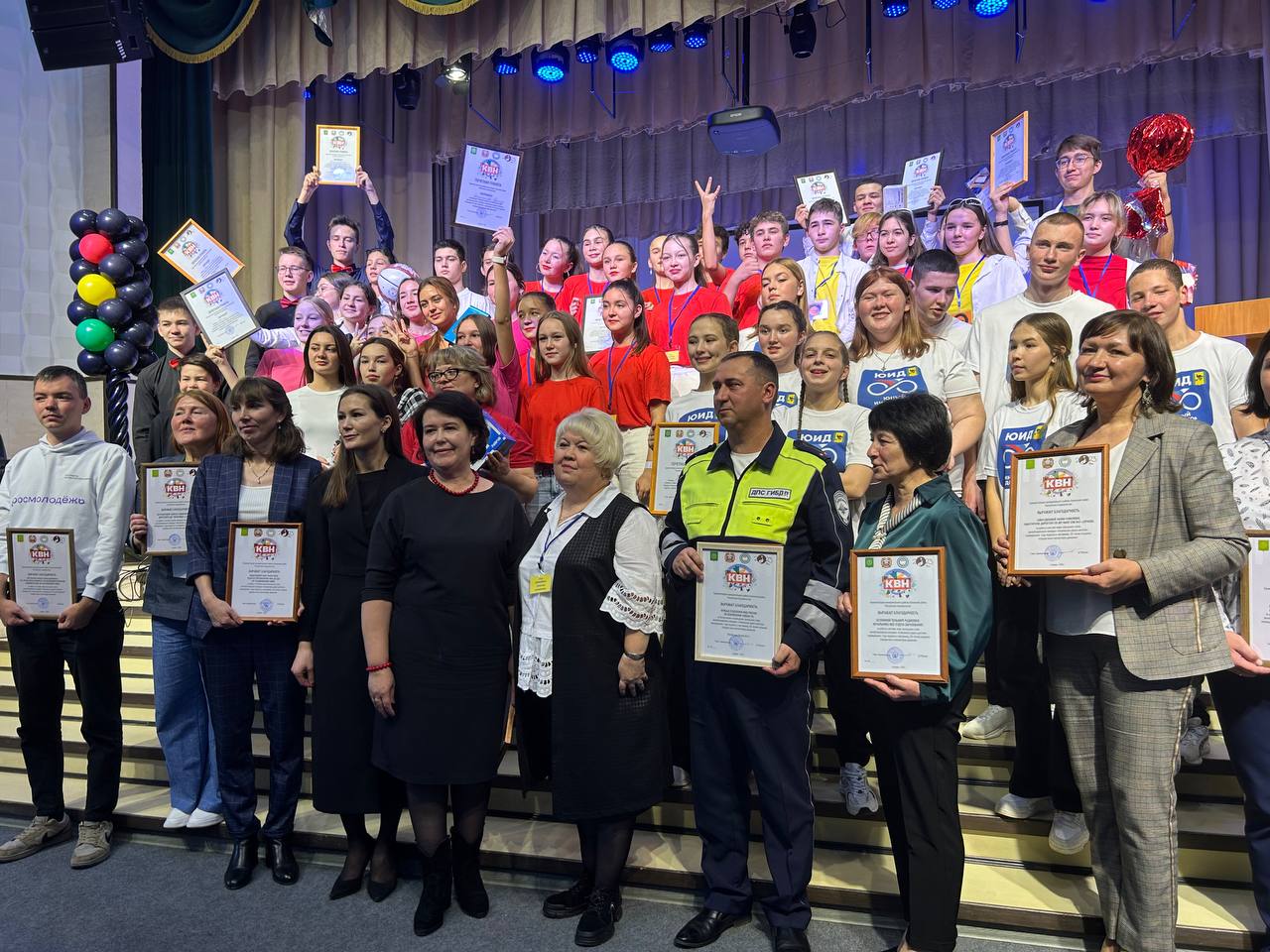